Welcome!
Prayers
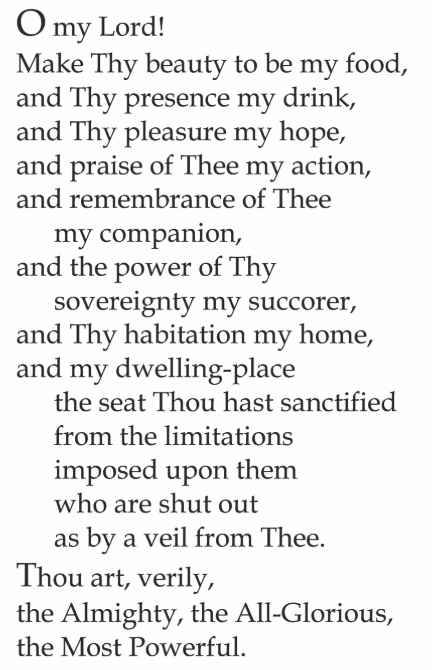 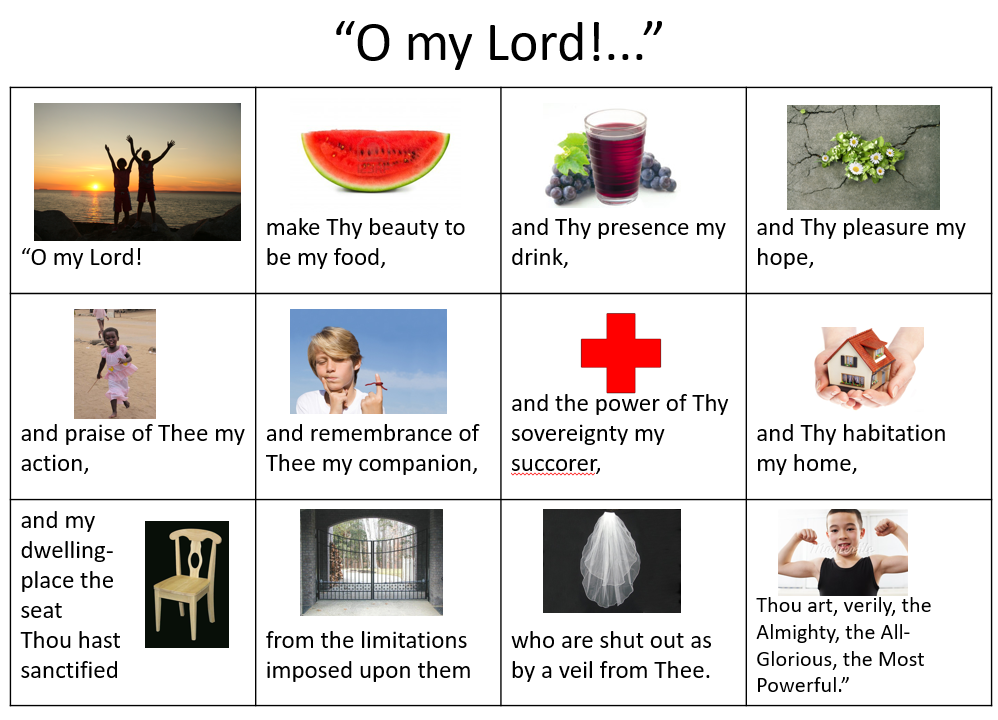 Lesson Theme
Seeking Knowledge
Lesson Today: “Searching After the Truth”
How do we acquire knowledge?
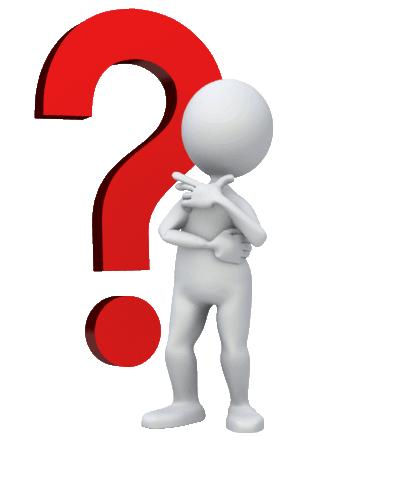 Quote
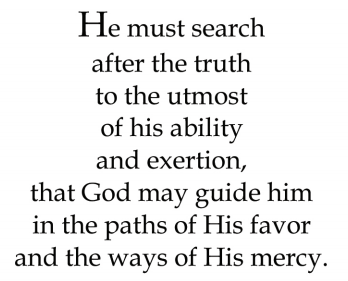 Story
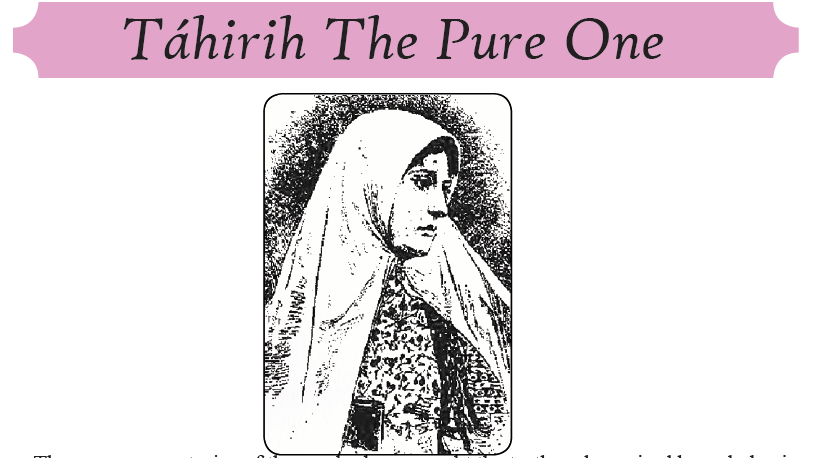 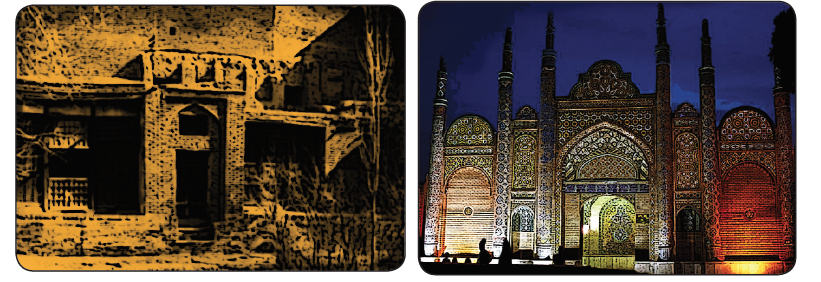 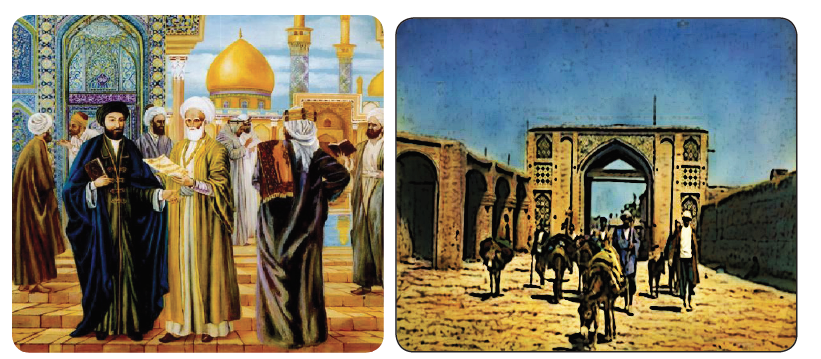 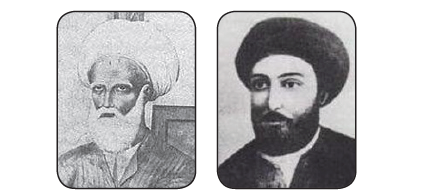 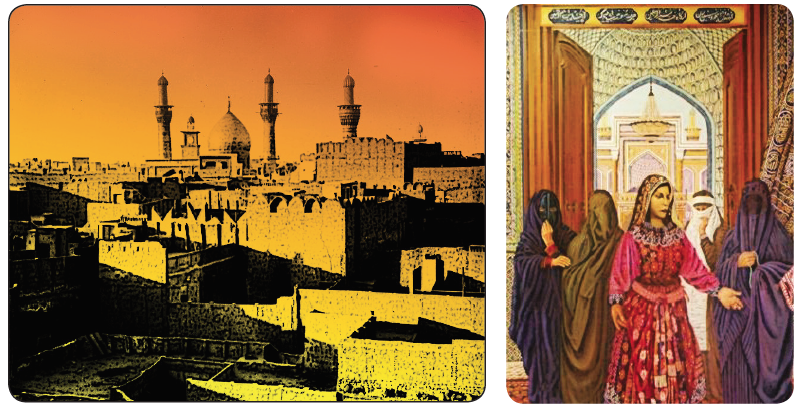 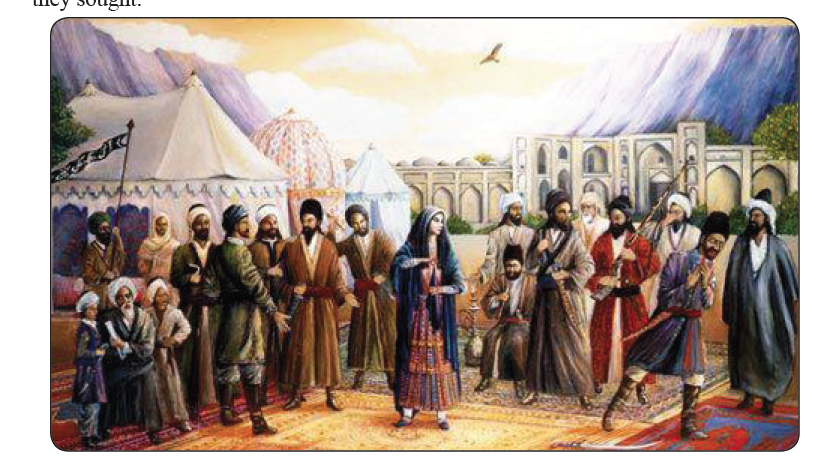 Drama
Today, we are going to use DRAMA and ACT OUT different characters from a story living in the village of Karu Karu.
Drawing
Today in your drawing journals, you can draw a scene or an image that will reinforce the ideas that you have learned in this lesson.
Closing prayer
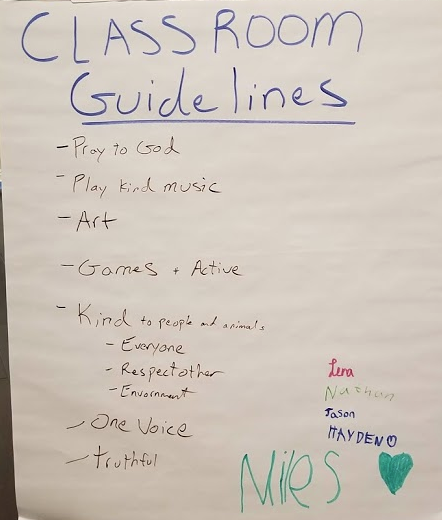